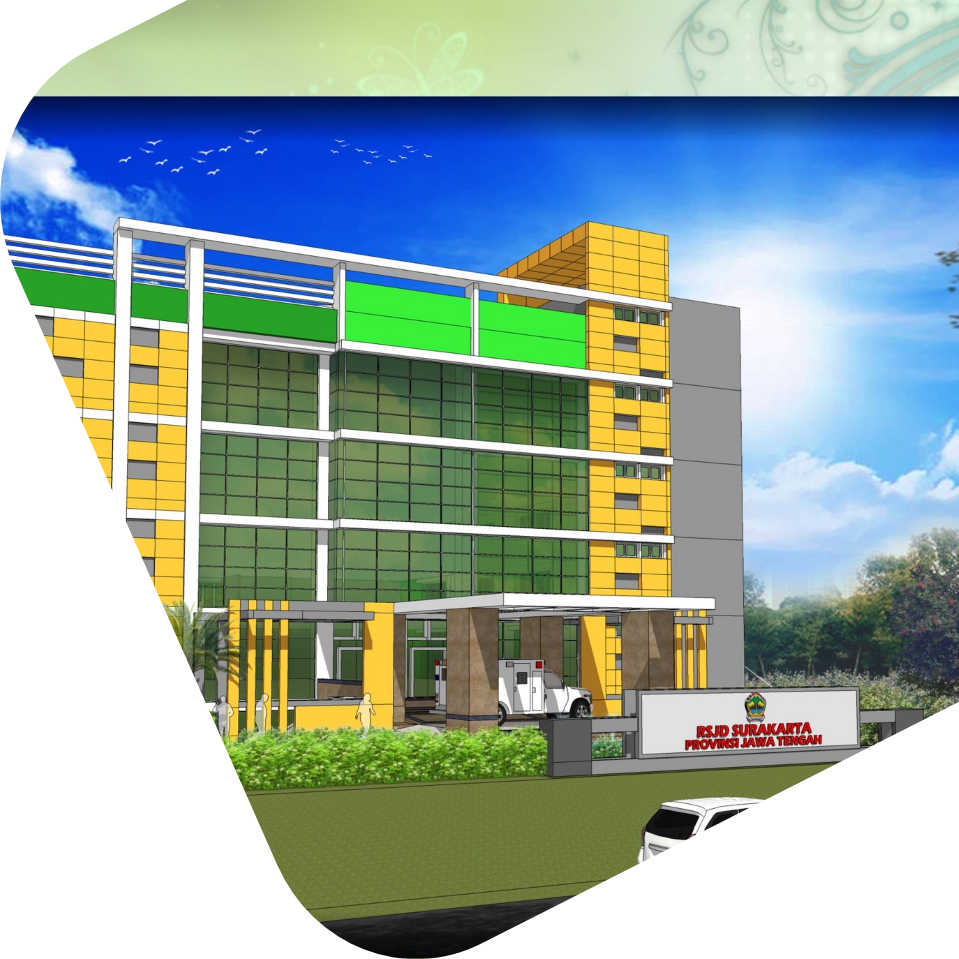 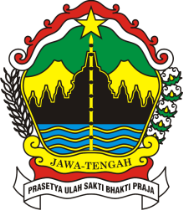 LAPORAN KINERJA
PELAYANAN
OKTOBER 2021
RSJD DR. ARIF ZAINUDIN SURAKARTA
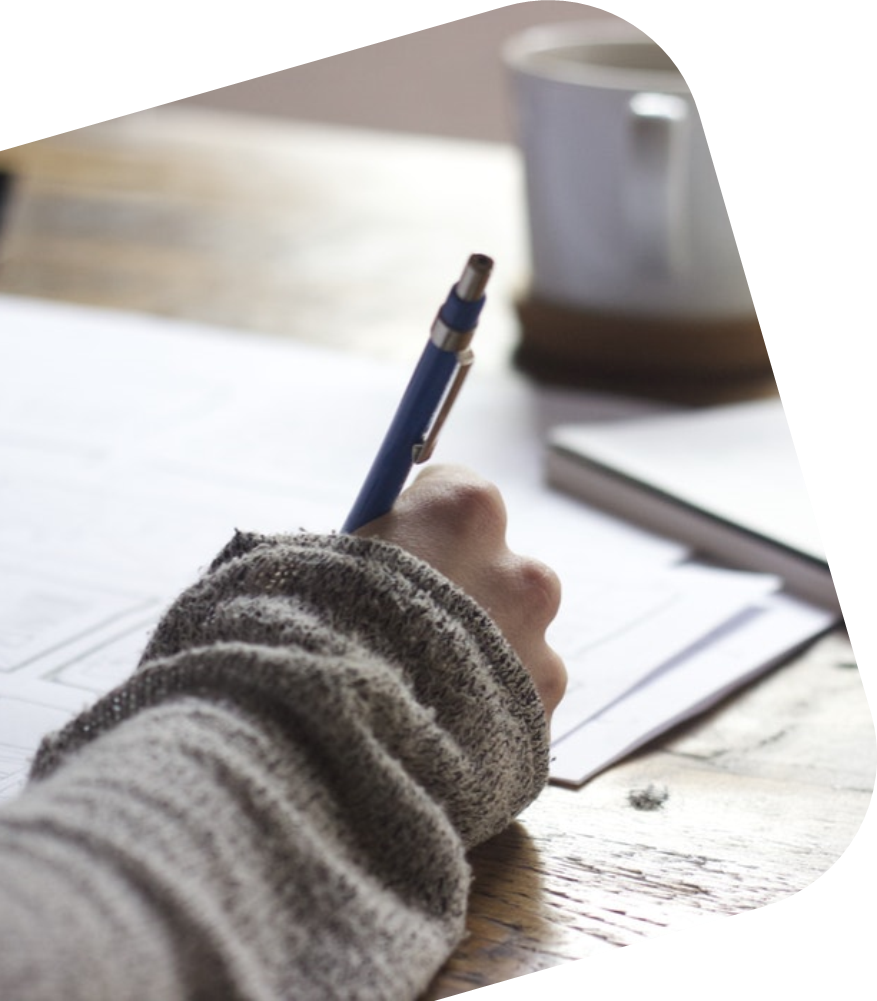 KINERJA ANGGARAN
Realisasi Anggaran Program
Rincian Realisasi Kegiatan dan Sub Kegiatan
Realisasi Anggaran BLUD
Realisasi Anggaran
Prosentase Realisasi Fisik dan Keuangan
4
Rincian Realisasi Anggaran Belanja Operasi
5
Rincian Realisasi Anggaran Belanja Operasi
6
Realisasi Anggaran BLUD
7
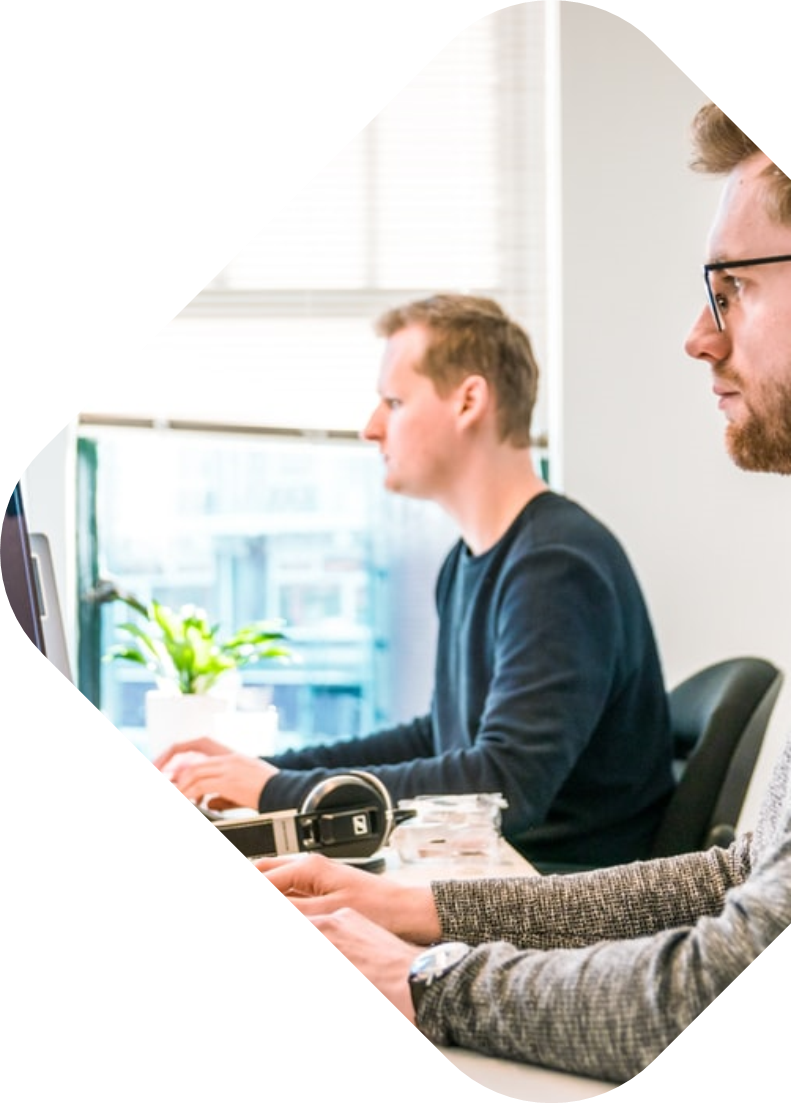 KINERJA PENDAPATAN
Realisasi Pendapatan BLUD
Realisasi Pendapatan per Kegiatan
Realisasi Pendapatan BLUD
79.42%
68.71%
35.33%
95.73%
101.18%
9
Realisasi Pendapatan per Kegiatan
71,03%
96,27 %
108,39%
10
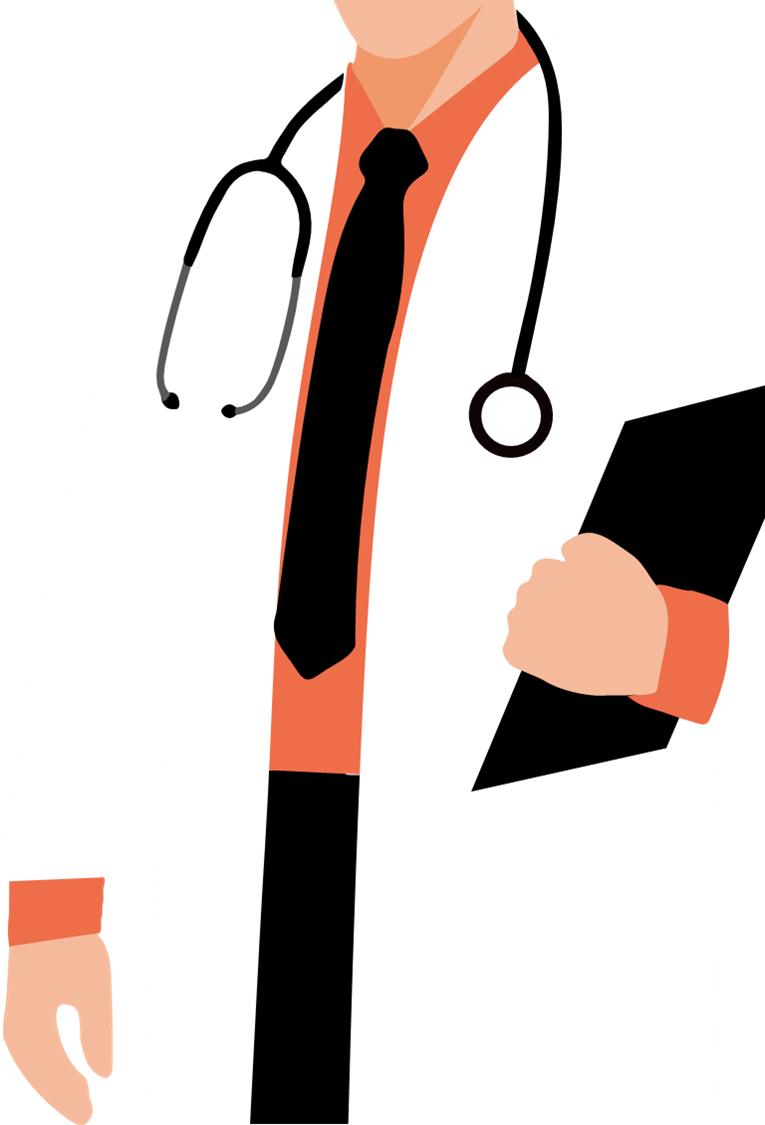 KINERJA PELAYANAN
Capaian Kinerja Pelayanan
Pelayanan berdasarkan Cara Bayar
Kunjungan Berdasarkan Wilayah
Diagnosis 10 Besar Penyakit
11
Capaian Kinerja Pelayanan
Pelayanan Berdasarkan Cara Bayar
Kunjungan Berdasarkan Cara Bayar
Kunjungan Berdasarkan Cara Bayar
RAWAT JALAN
DATA WILAYAH CAKUPAN SURAKARTA & JAWA TENGAH
KARANGANYAR
 6,268
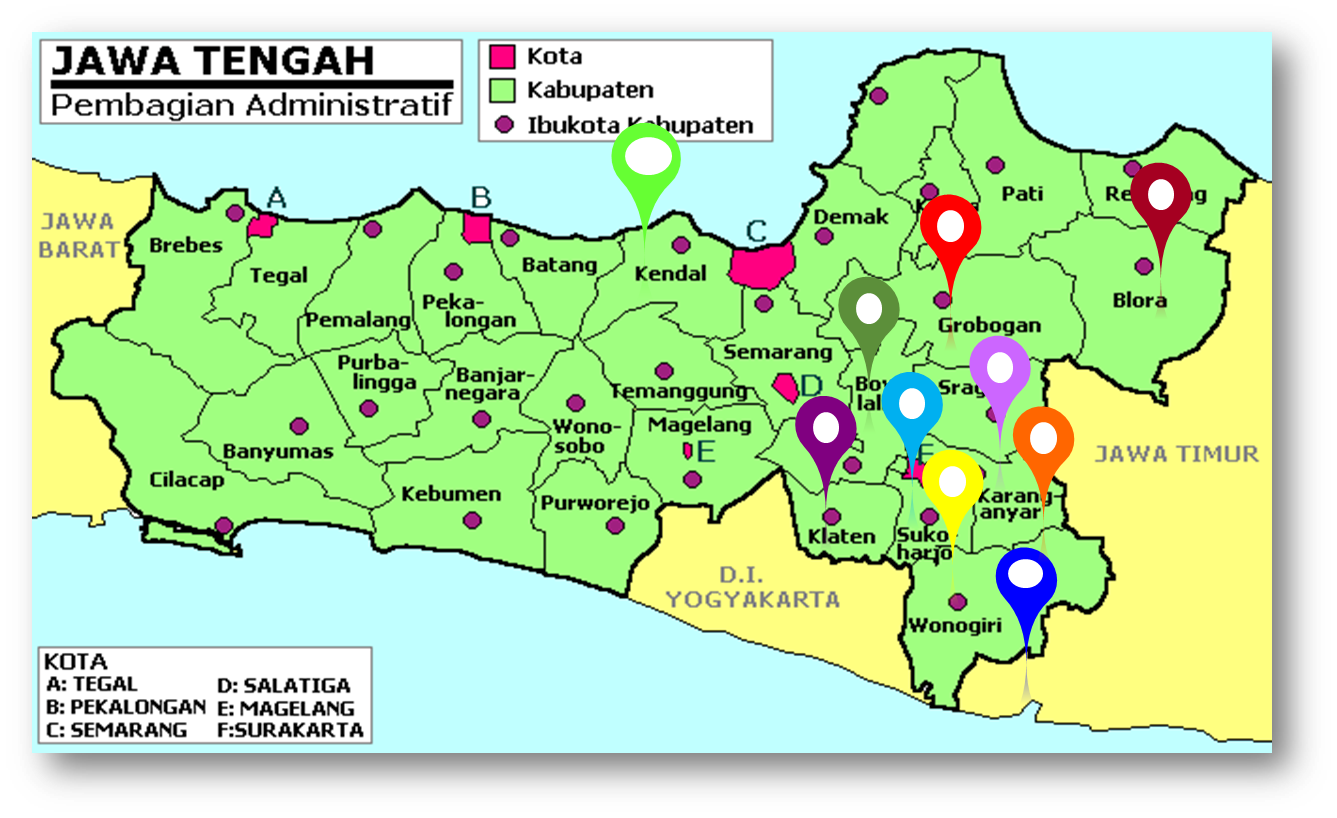 SURAKARTA
5,517
646
SRAGEN
 4,848
SUKOHARJO
 5,223
BOYOLALI
 2,568
LAIN JATENG
853
BLORA
240
GROBOGAN
196
KLATEN
487
WONOGIRI
1,389
DATA WILAYAH CAKUPAN JAWA TIMUR
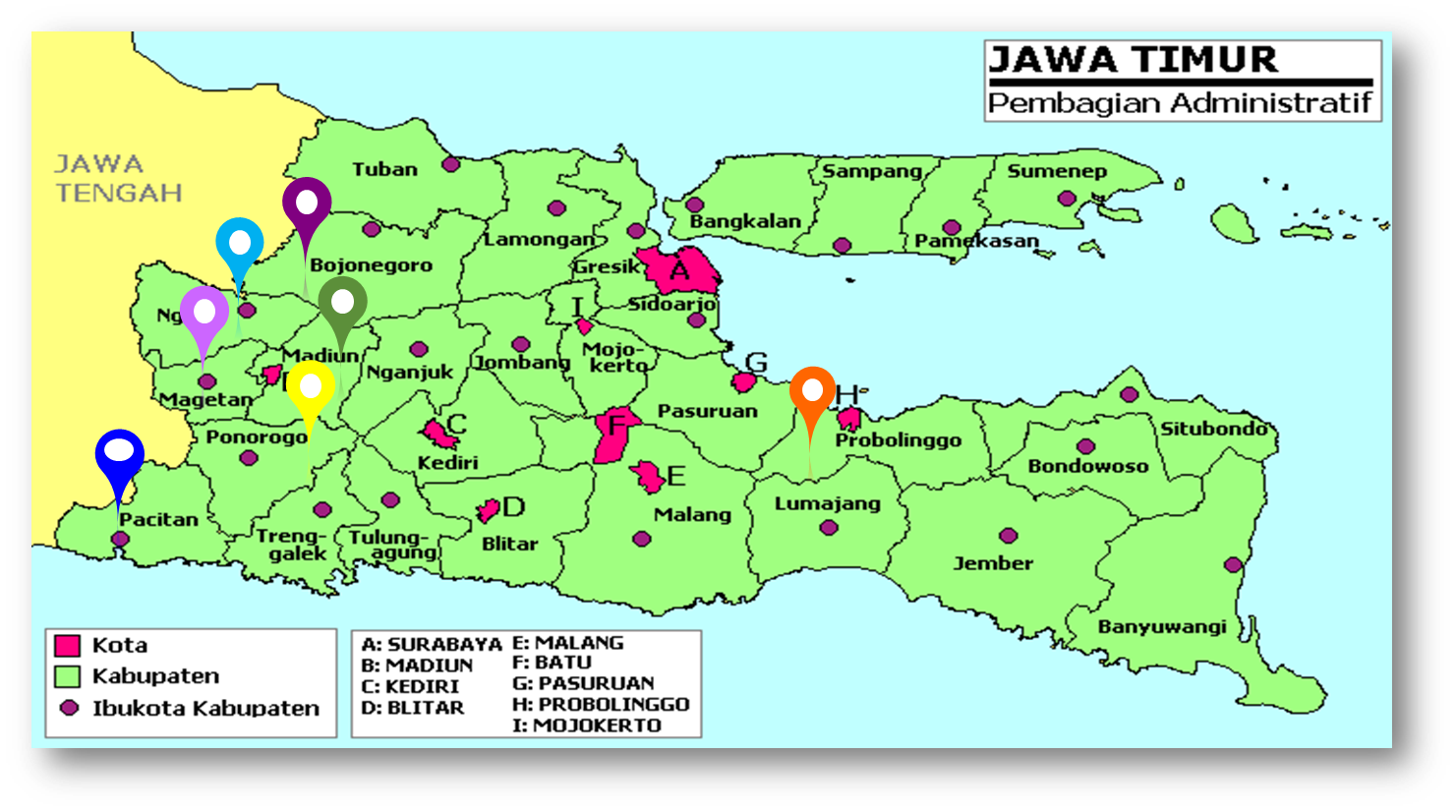 LAIN JATIM
220
NGAWI
 668
MAGETAN
458
PONOROGO
 188
MADIUN
140
PACITAN
149
BOJONEGORO
35
LAIN JATENG DAN JATIM
773
RAWAT INAP
SRAGEN
329
DATA WILAYAH CAKUPAN SURAKARTA & JAWA TENGAH
KARANGANYAR
309
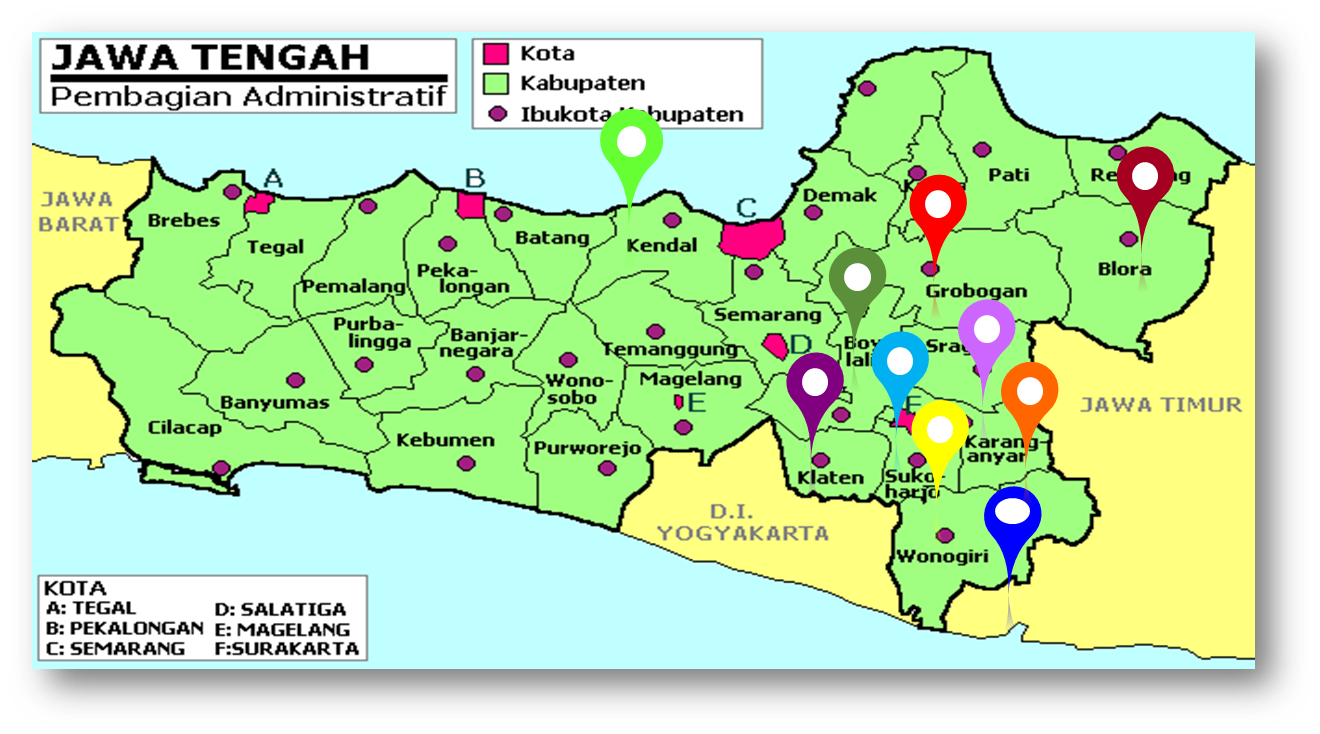 SURAKARTA
306
SUKOHARJO
298
BOYOLALI
182
LAIN JATENG
145
BLORA
88
WONOGIRI
167
GROBOGAN
30
KLATEN
35
DATA WILAYAH CAKUPAN JAWA TIMUR
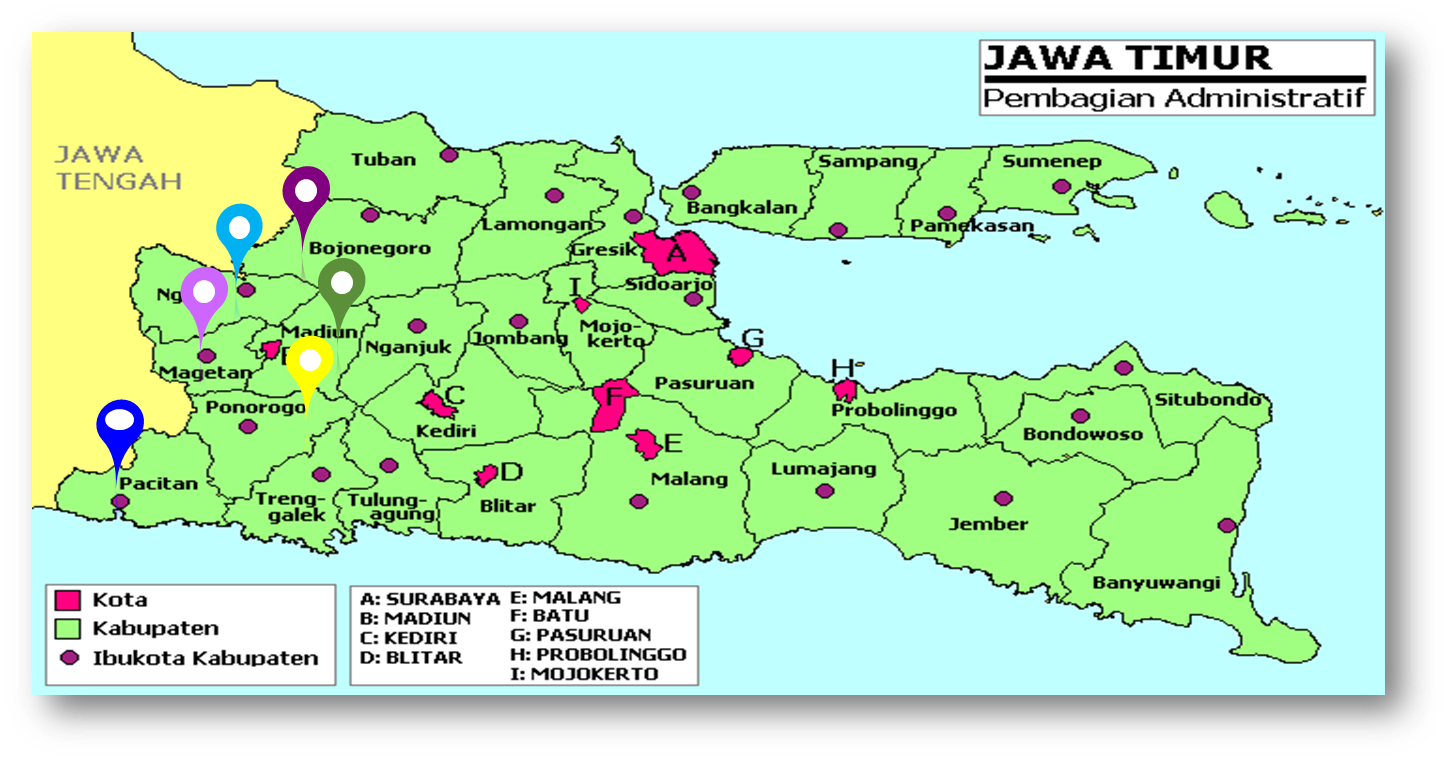 NGAWI
56
MAGETAN
31
PONOROGO
51
LAIN JATIM
13
MADIUN
27
BOJONEGORO
29
PACITAN
54
LAIN JATENG DAN JATIM
84
DIAGNOSIS 10 BESAR PENYAKIT RAWAT JALAN S/D OKTOBER 2021
20
DIAGNOSIS 10 BESAR PENYAKIT RAWAT INAPS/D OKTOBER 2021
21
Instalasi Farmasi
Instalasi Laboratorium
Instalasi Rehabilitasi
Psikososial
Instalasi Radiologi
Kinerja 
Instalasi
Instalasi 
Rehabilitasi Medik
Instalasi 
Rawat Jalan
Instalasi Psikologi
Instalasi Gizi
Instalasi Napza
Instalasi Laundry
Instalasi Psikogeriatri
Instalasi 
IPS RS Medis
Instalasi Rawat Inap
Instalasi 
IPS RS Non Medis
Instalasi Gigi dan Mulut
Instalasi Sanitasi
Instalasi Kesehatan Jiwa Anak dan Remaja
Instalasi Humas & Pemasaran
Instalasi Gawat Darurat
Instalasi 
SIM RS
Instalasi Elektromedik
Instalasi PKRS & Keswamas
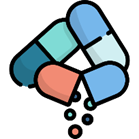 INSTALASI FARMASI
INSTALASI LABORATORIUM
23
INSTALASI RADIOLOGI
24
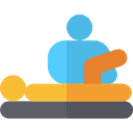 INSTALASI REHABILITASI MEDIK
25
INSTALASI NAPZA
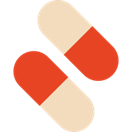 Dikarenakan pandemi COVID-19 Rumah Sakit melakukan efisiensi yaitu salah satunya penggabungan Bangsal karena pasien berkurang, untuk Instalasi NAPZA semetara dialihkan ke semua bangsal sedangkan instalansi NAPZA yang dahulu di ubah menjadi Instalansi COVID-19
26
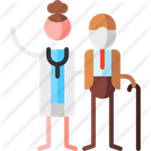 INSTALASI PSIKOGERIATRI
27
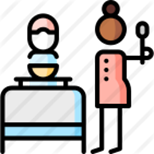 INSTALASI RAWAT INAP
28
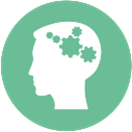 INSTALASI PSIKOLOGI
29
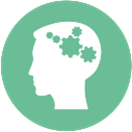 INSTALASI PSIKOLOGI
30
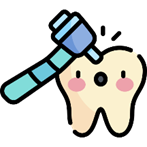 INSTALASI GIGI & MULUT
31
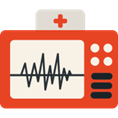 INSTALASI ELEKTROMEDIK
32
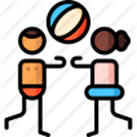 INSTALASI KESEHATAN JIWA ANAK DAN REMAJA
-
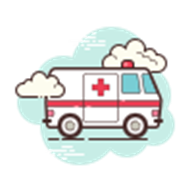 INSTALASI GAWAT DARURAT
34
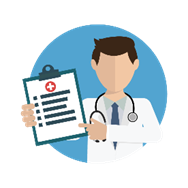 INSTALASI PKRS DAN KESWAMAS
35
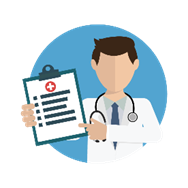 INSTALASI PKRS DAN KESWAMAS
36
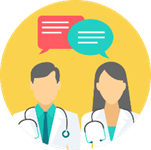 INSTALASI REHAB PSIKOSOSIAL
37
38
INSTALASI LAUNDRY
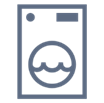 39
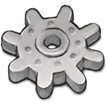 INSTALASI IPS RS NON MEDIS
40
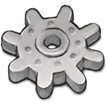 INSTALASI IPS RS MEDIS
41
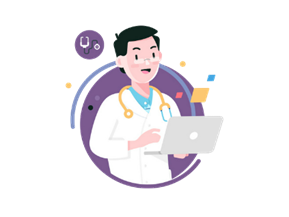 INSTALASI RAWAT JALAN
42
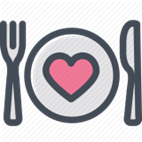 INSTALASI GIZI
43
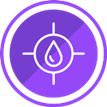 1
INSTALASI SANITASI
44
2
45
3
46
4
47
5
48
6
49
7
50
1
KEGIATAN
SUB BAGIAN DIKLITBANG
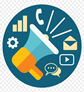 PENINGKATAN MUTU SDM
2
51
1
KEGIATAN
SUB BAGIAN DIKLITBANG
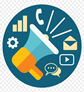 52
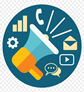 INSTALASI HUMAS DAN PEMASARAN
53
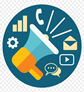 INSTALASI HUMAS DAN PEMASARAN
54
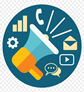 INSTALASI HUMAS DAN PEMASARAN
55
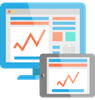 INSTALASI SIM RS
56
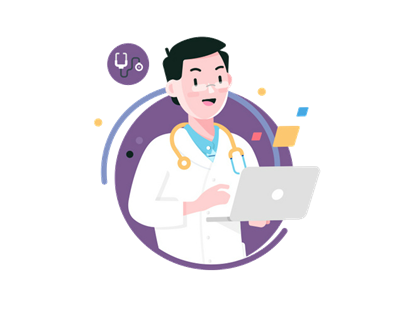 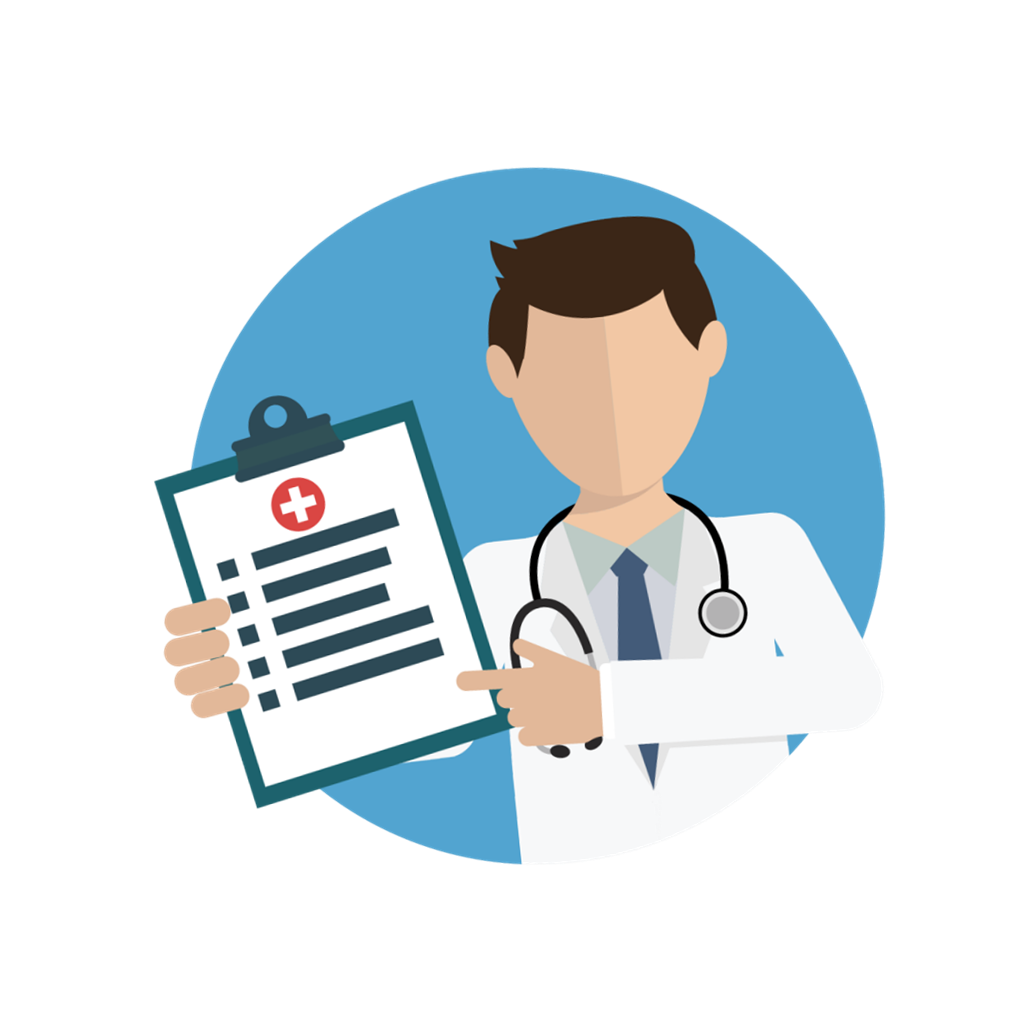 STANDAR PELAYANAN MINIMAL
(SPM)
57
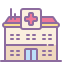 CAPAIAN SPM s/d SEPTEMBER 2021
IGD
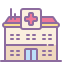 SPM
59
IGD
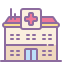 SPM
60
RAWAT JALAN
61
RAWAT JALAN
62
RAWAT JALAN
63
RAWAT INAP
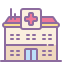 SPM
64
RAWAT INAP
65
RAWAT INAP
66
RAWAT INAP
67
RAWAT INAP
68
RADIOLOGI
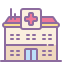 SPM
69
LABORATORIUM PATOLOGI KLINIK
70
REHABILITASI MEDIK
71
FARMASI
72
GIZI
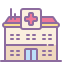 SPM
73
TRANSFUSI DARAH
GAKIN
74
REKAM MEDIK
75
PENGELOLAAN LIMBAH
76
ADMINISTRASI DAN MANAJEMEN
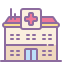 SPM
77
ADMINISTRASI DAN MANAJEMEN
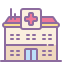 SPM
78
AMBULANCE/MOBIL JENAZAH
79
PEMULASARAN JENAZAH
80
PELAYANAN PEMELIHARAAN SARANA
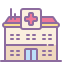 SPM
81
PELAYANAN LAUNDRY
82
PENCEGAHAN DAN PENGENDALIAN INFEKSI
83
Terima kasih
“Melayani lebih baik”